DREAM ACHIEVERS YOUTH ORGANISATION (DAYO) – MOMBASA, KENYA
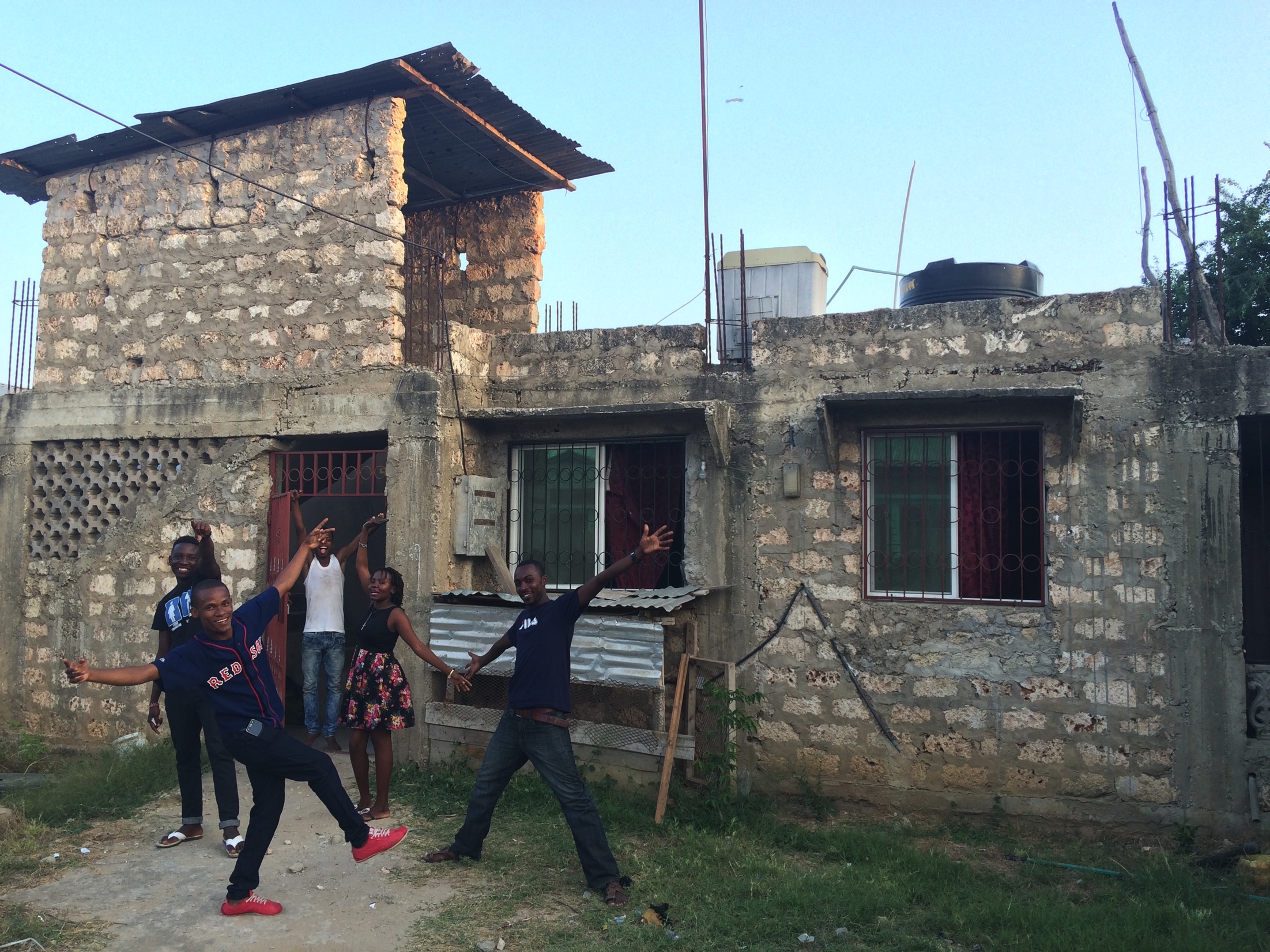 KYANINGA CHILD DEVELOPMENT CENTRE(KCDC) – FORT PORTAL, KAMPALA
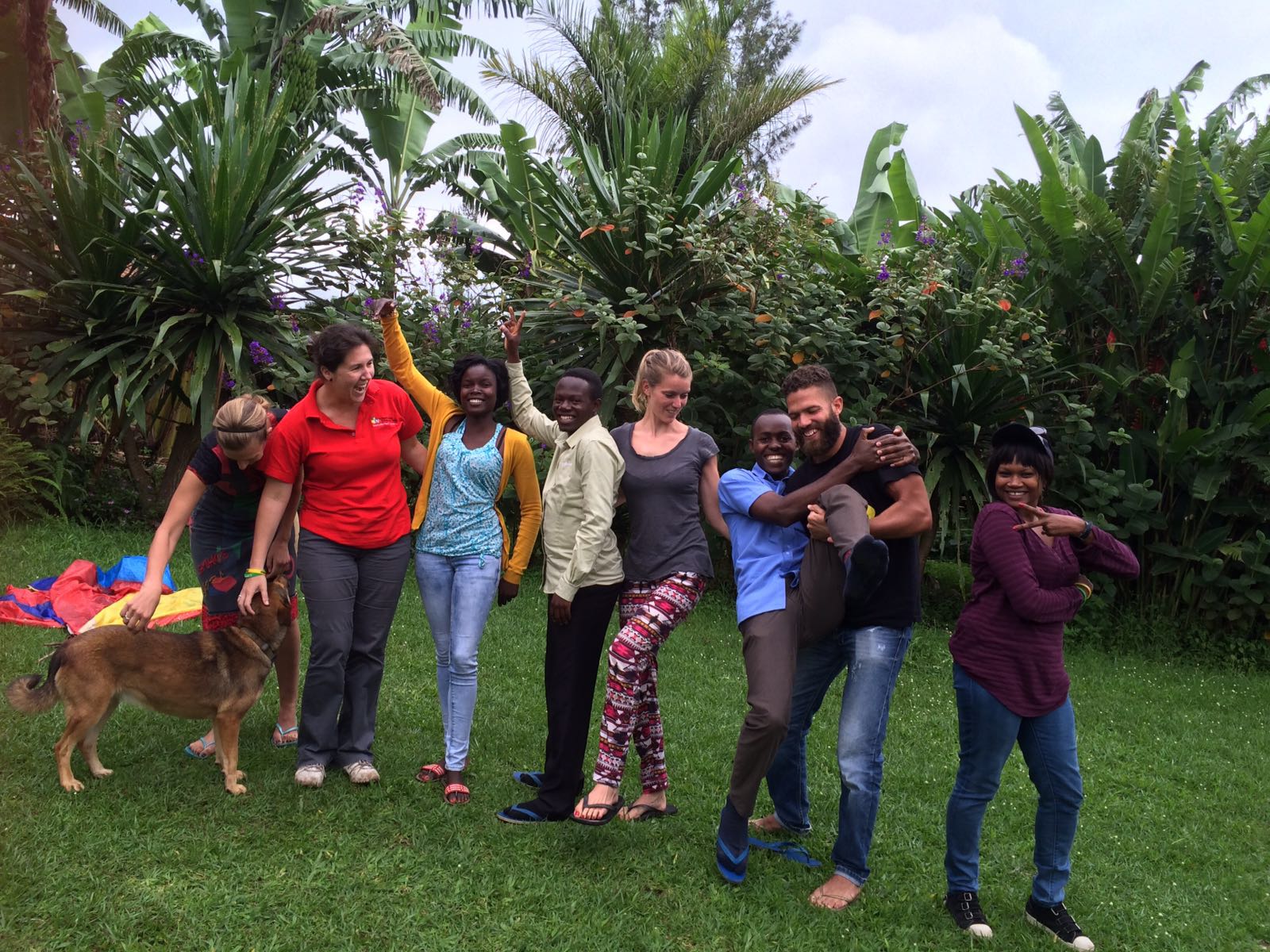 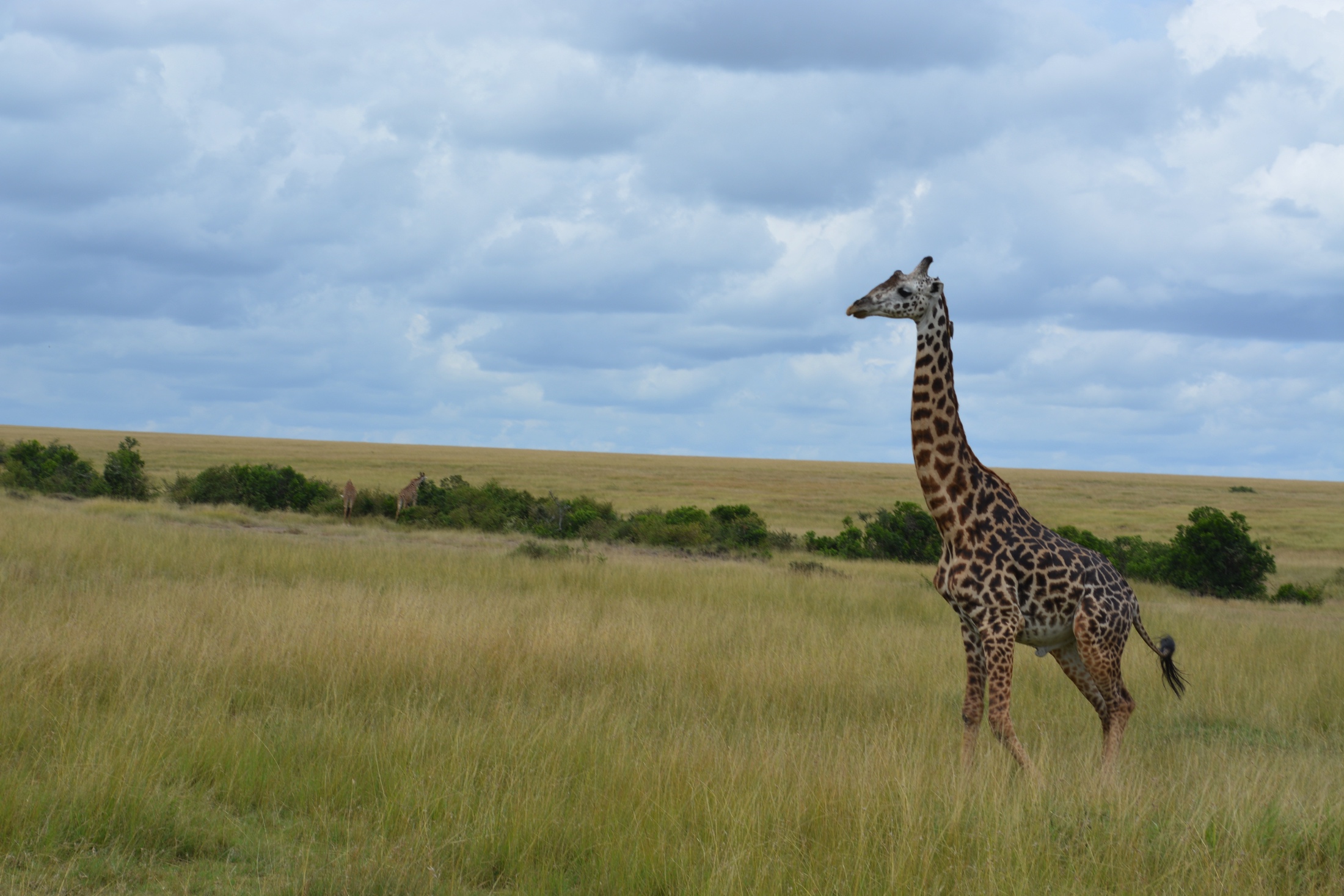 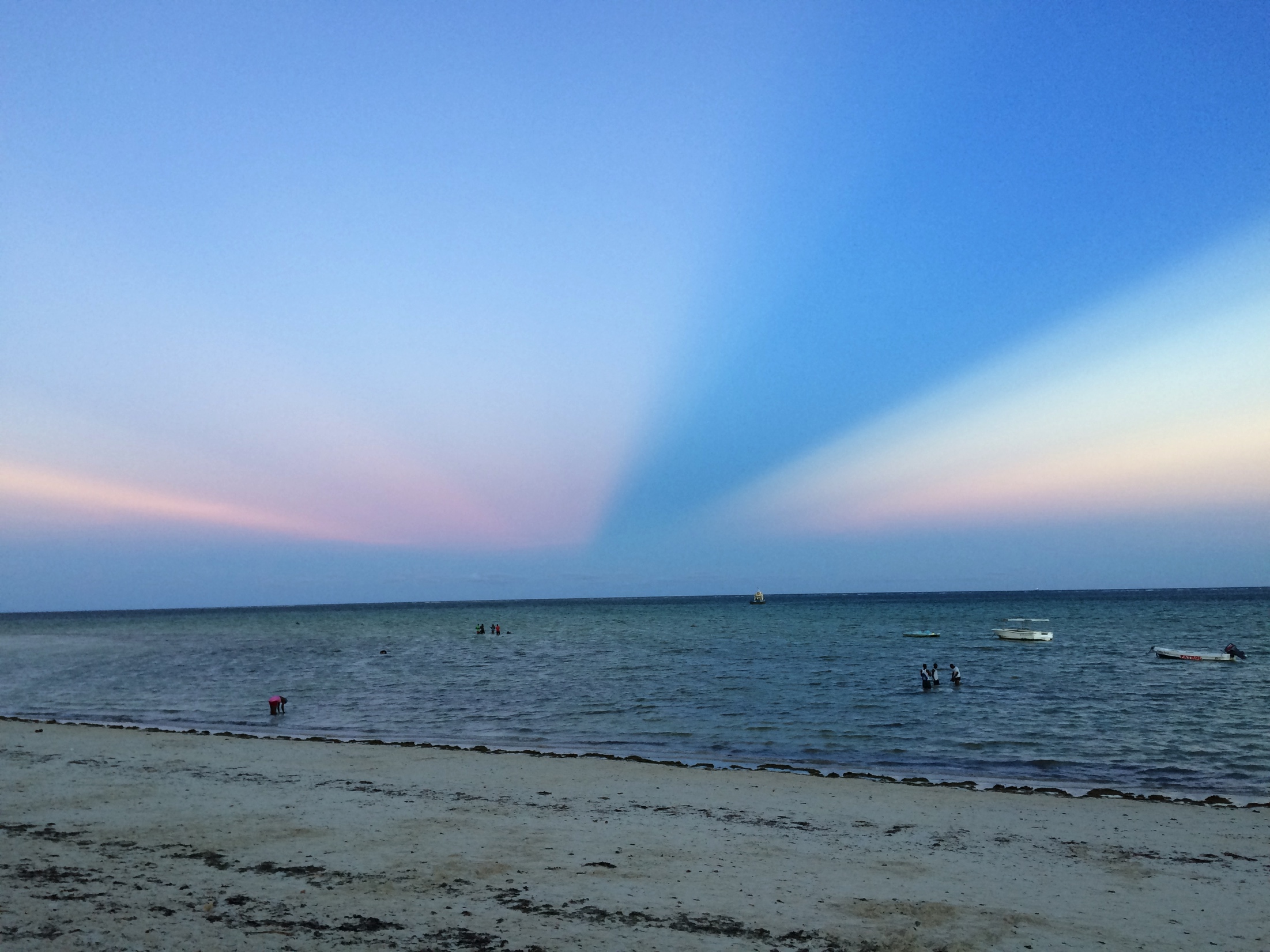 WHY?
David Attenborough
Work Satisfaction
Invaluable Experience
International Development ???
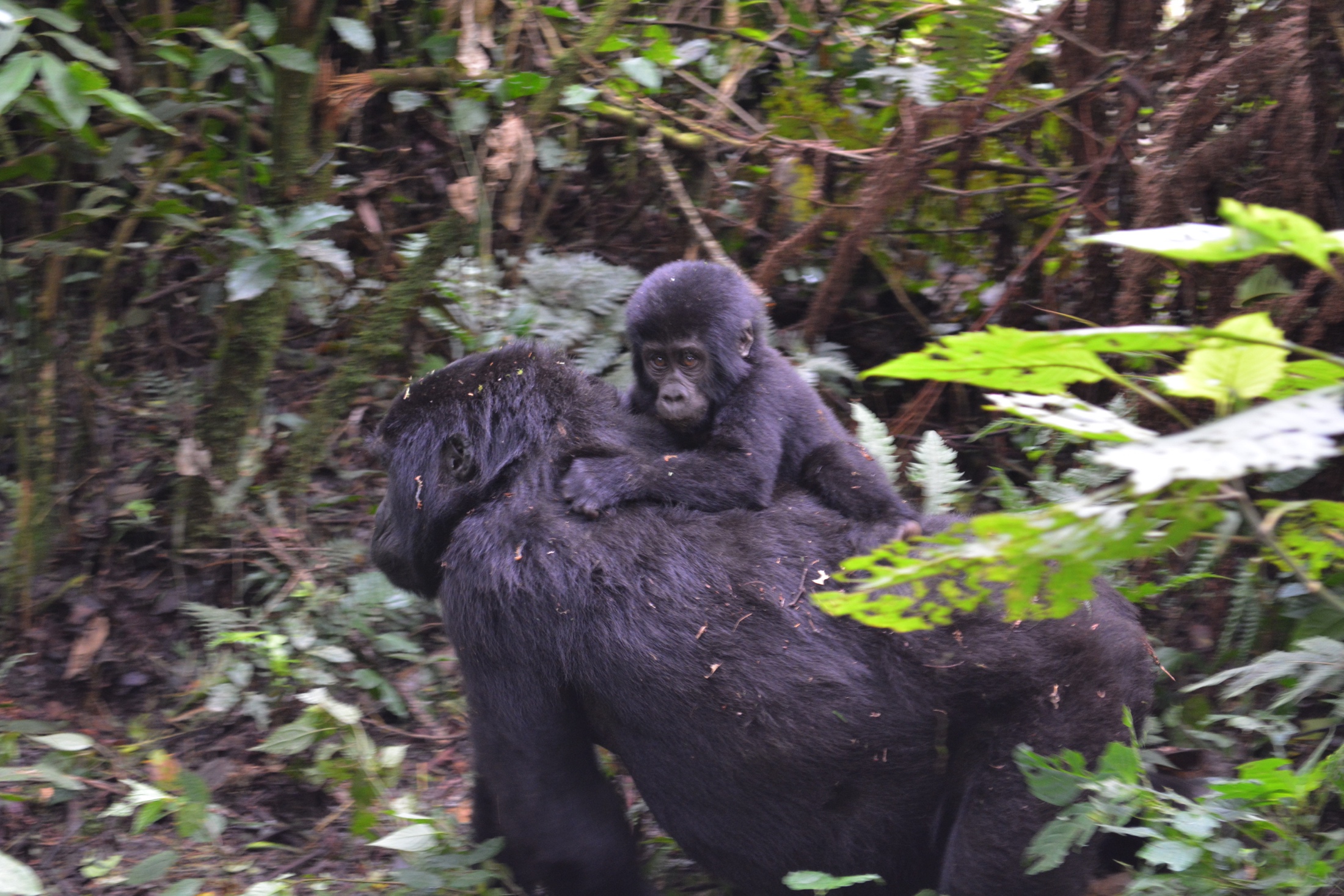 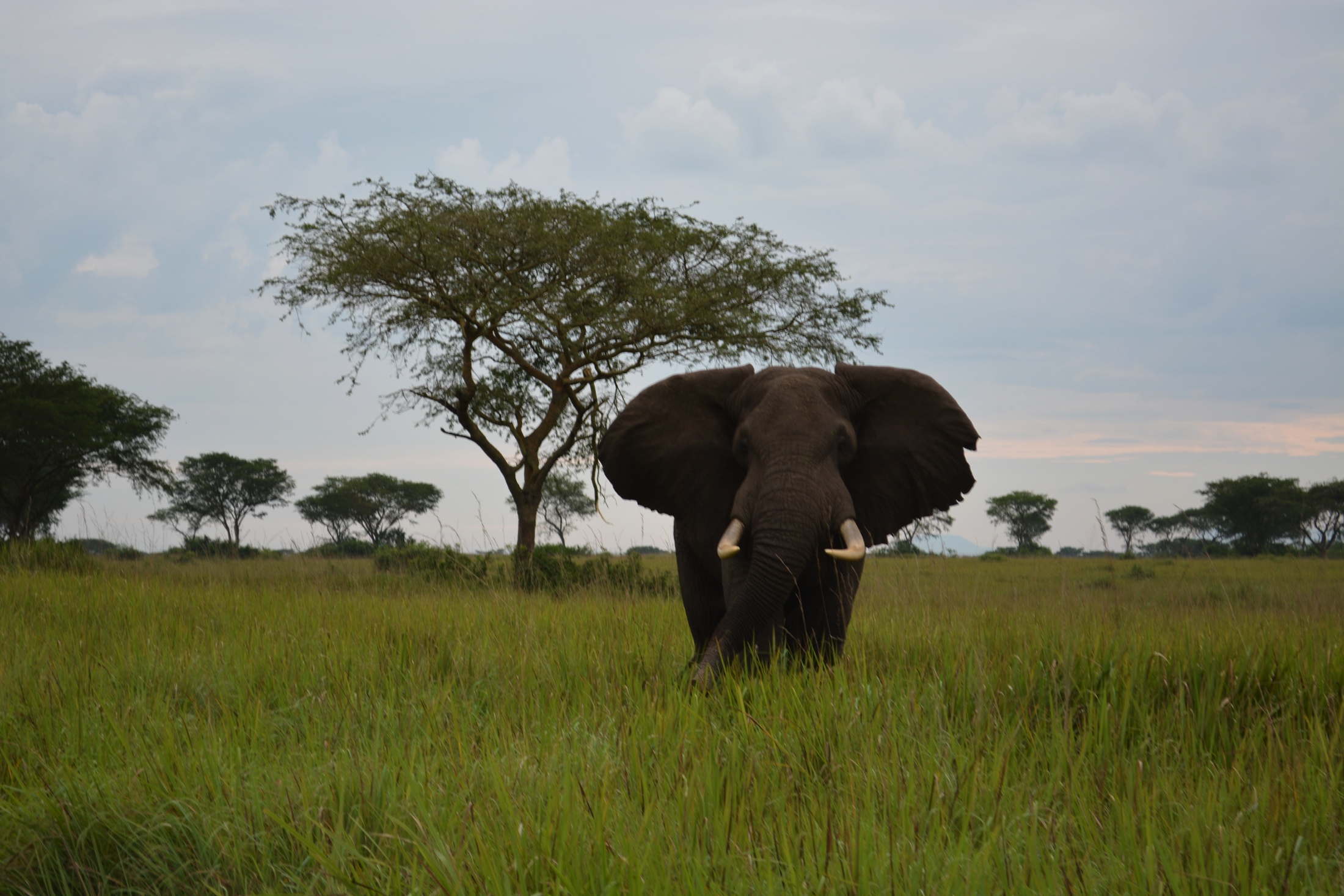 How did I ‘help’ ?
Excel
Excel
Excel
Objectives completed / Financial Assessment
Tasks completed outside of main objectives
Knowledge of specific accounting software
Day at work
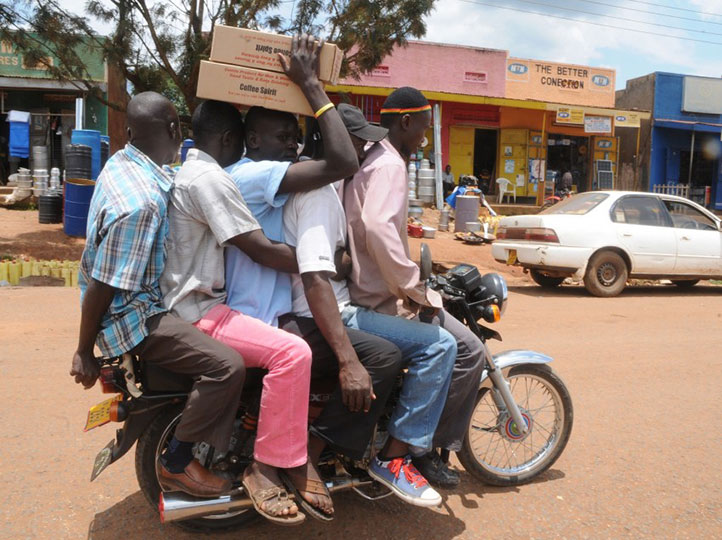 The commute…
The Office….
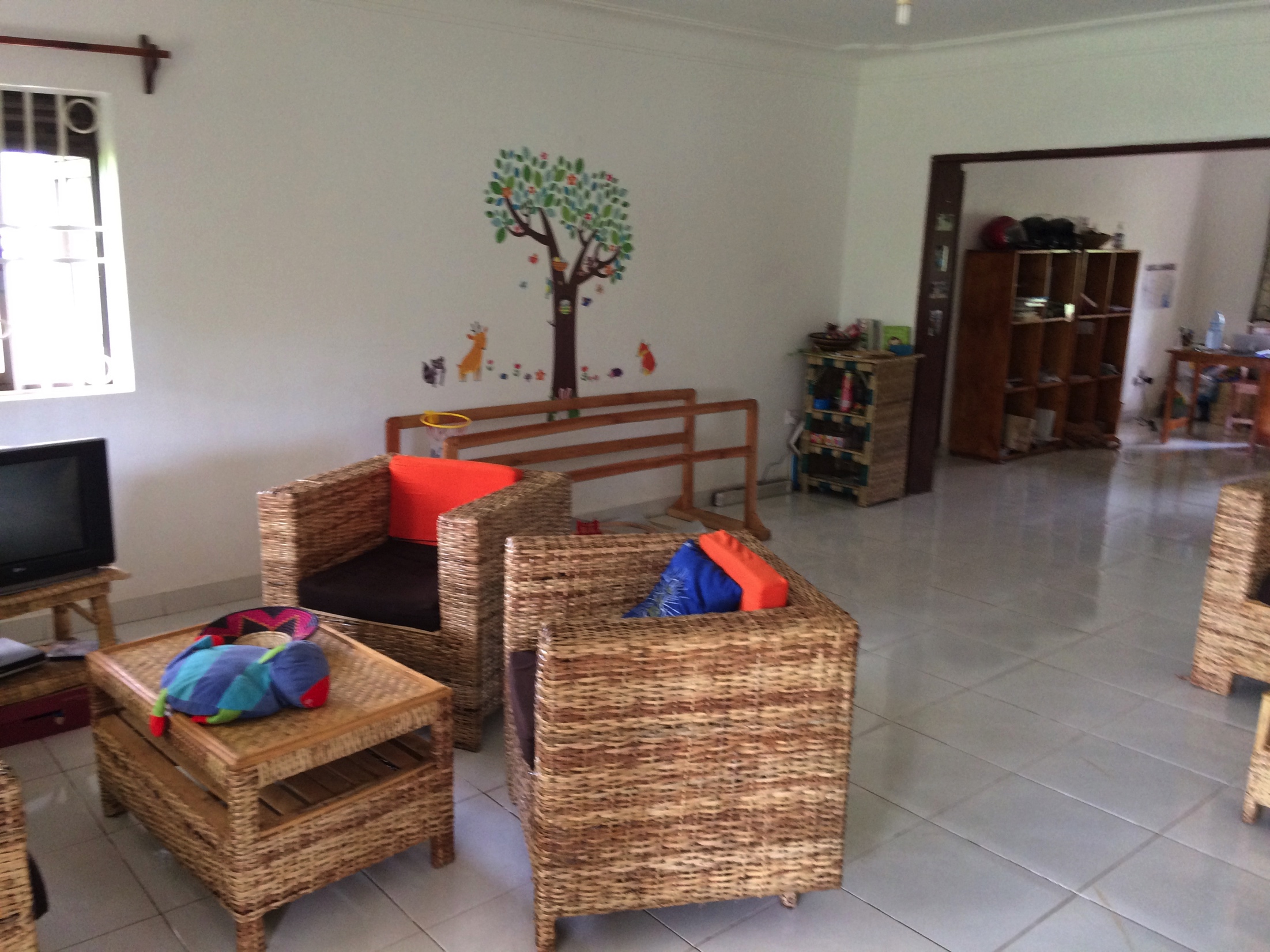 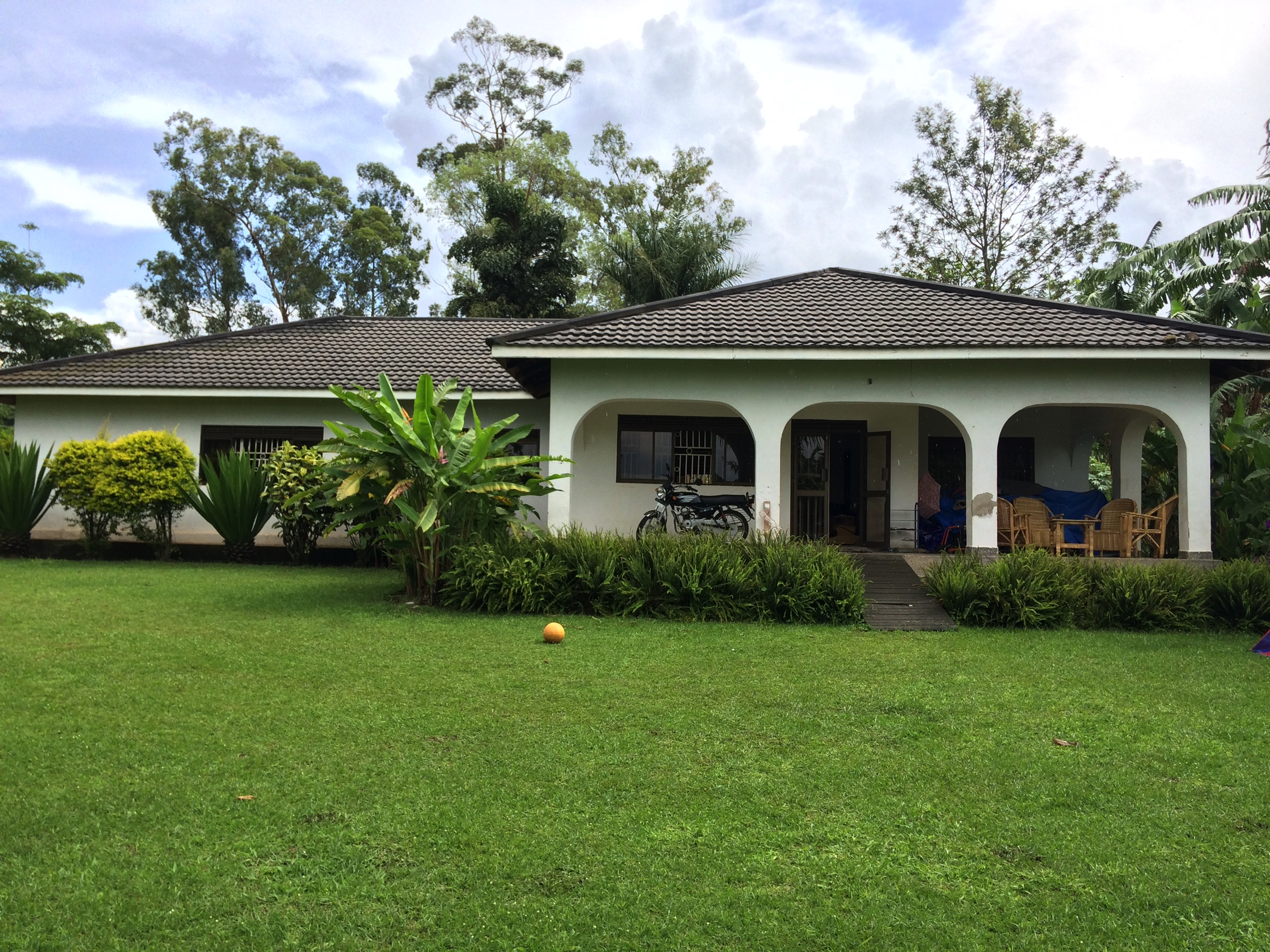 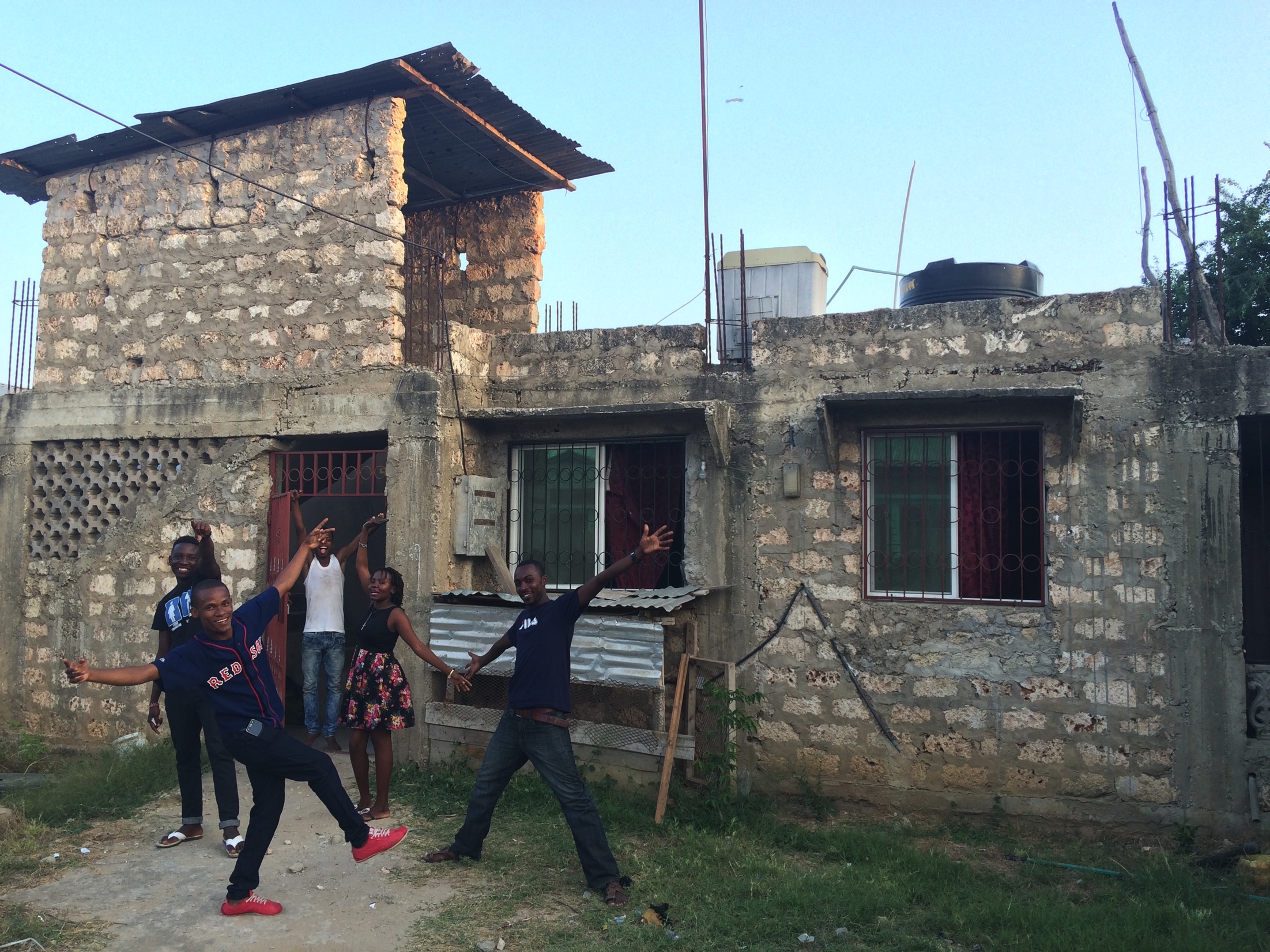 The other office….
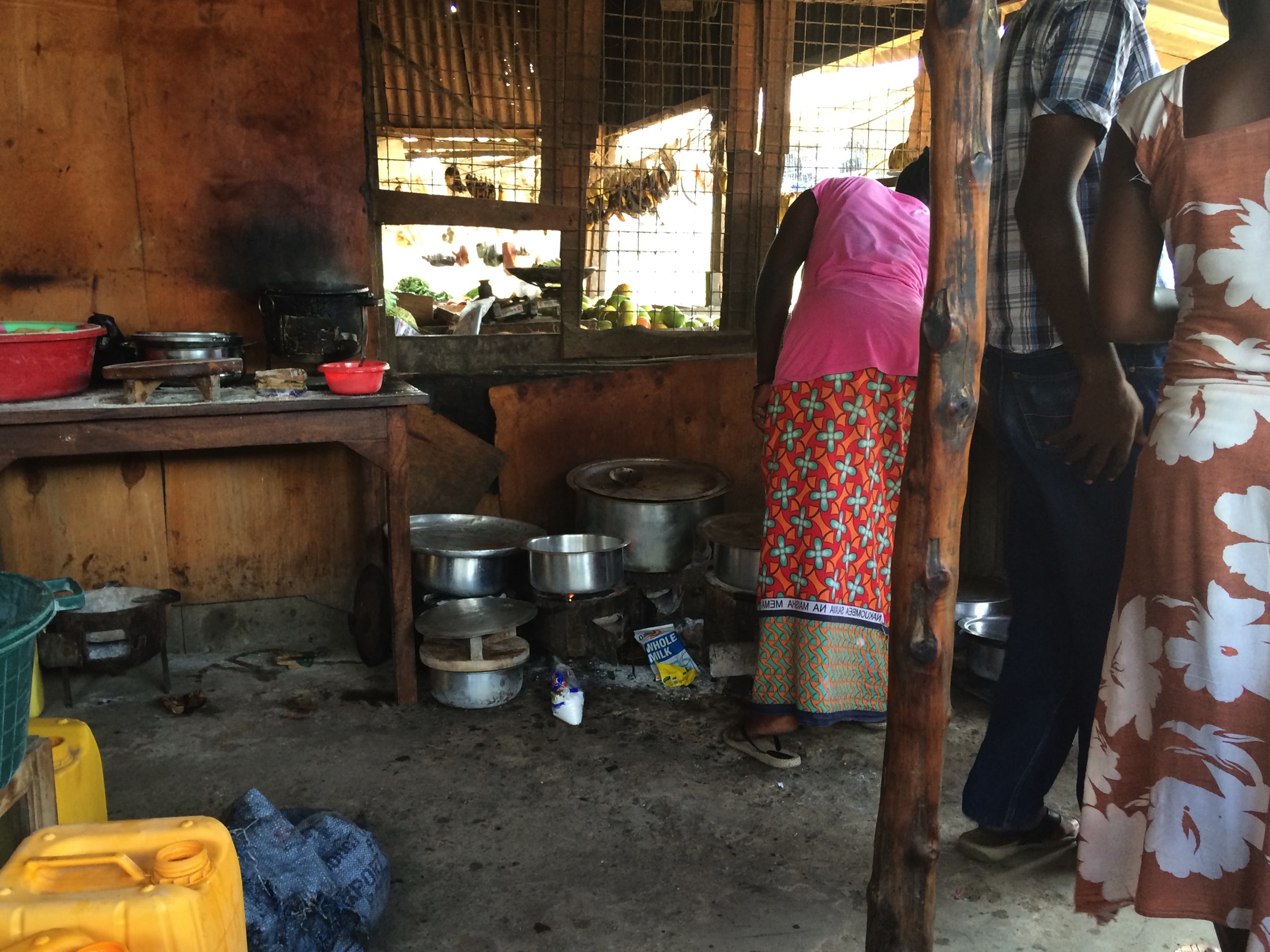 Lunch…..
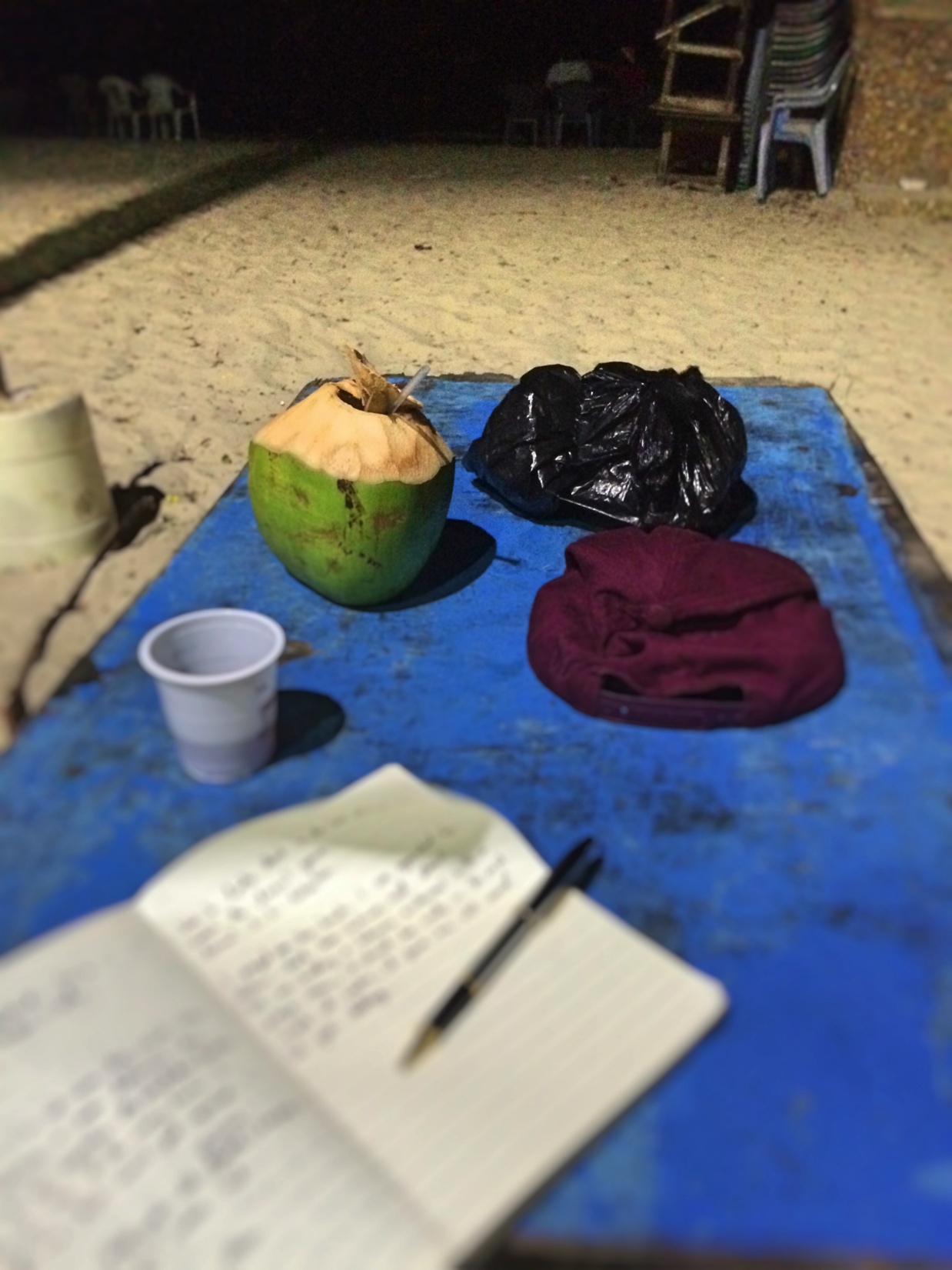 After work….
Other work based activities
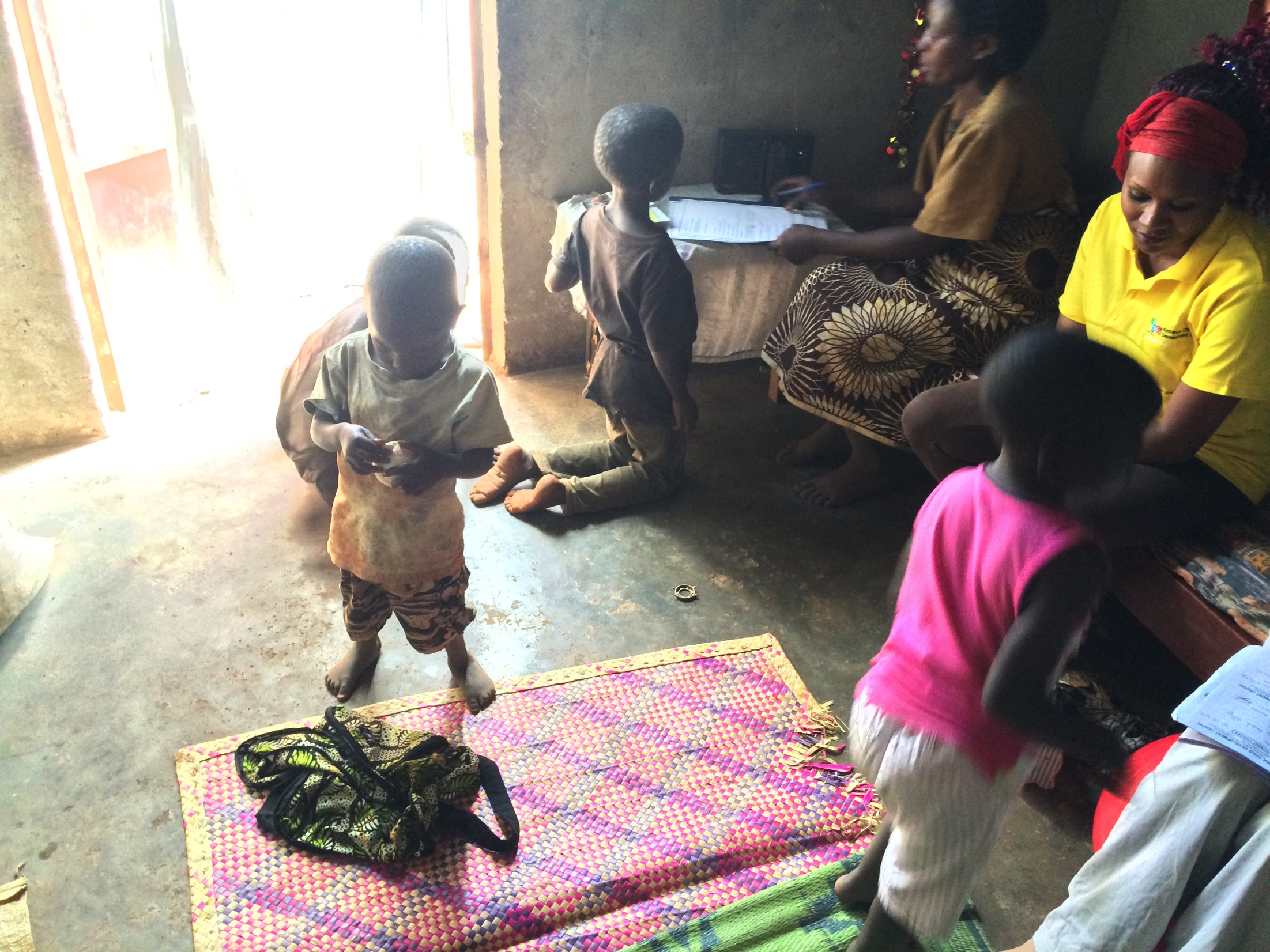 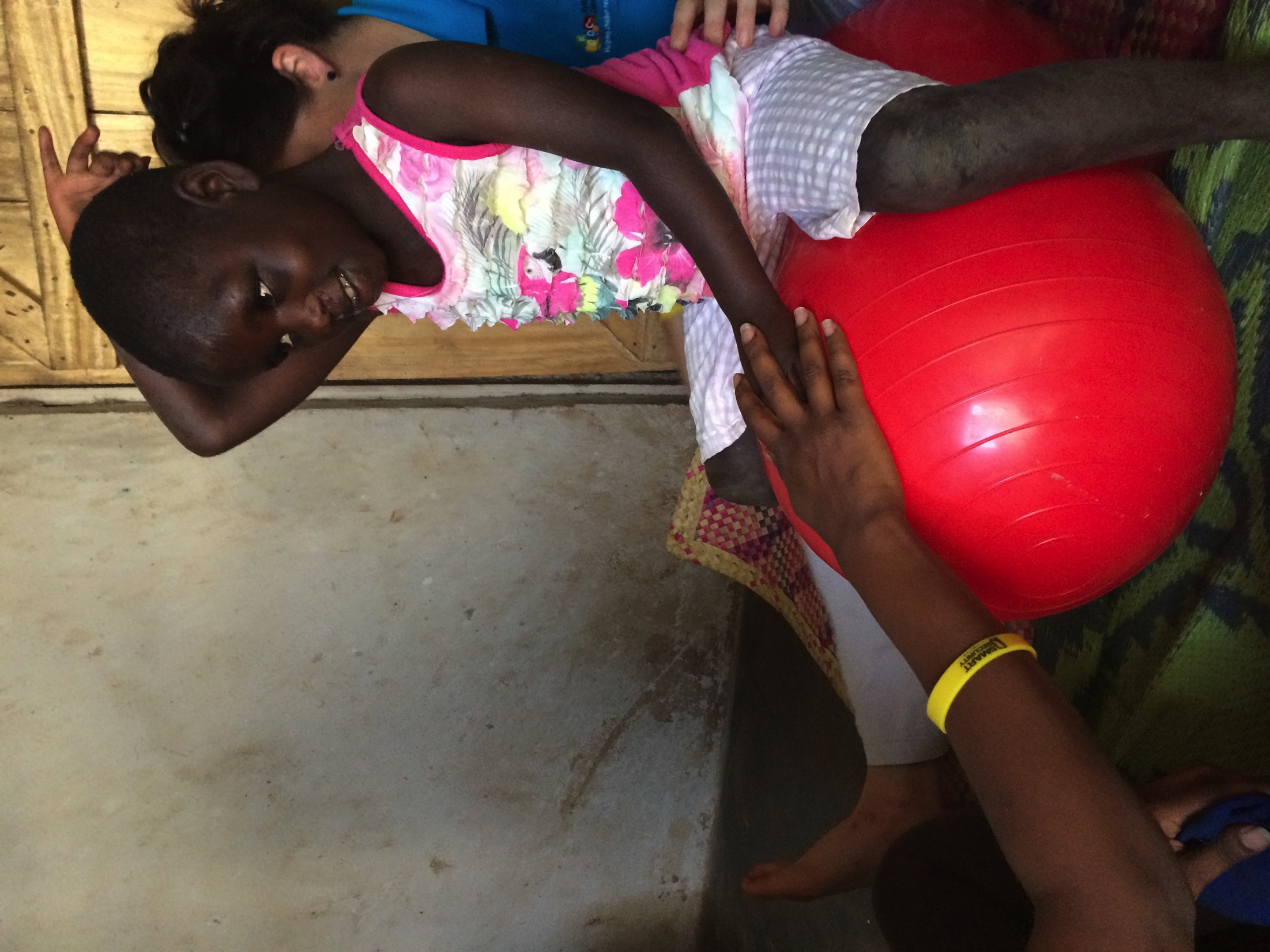 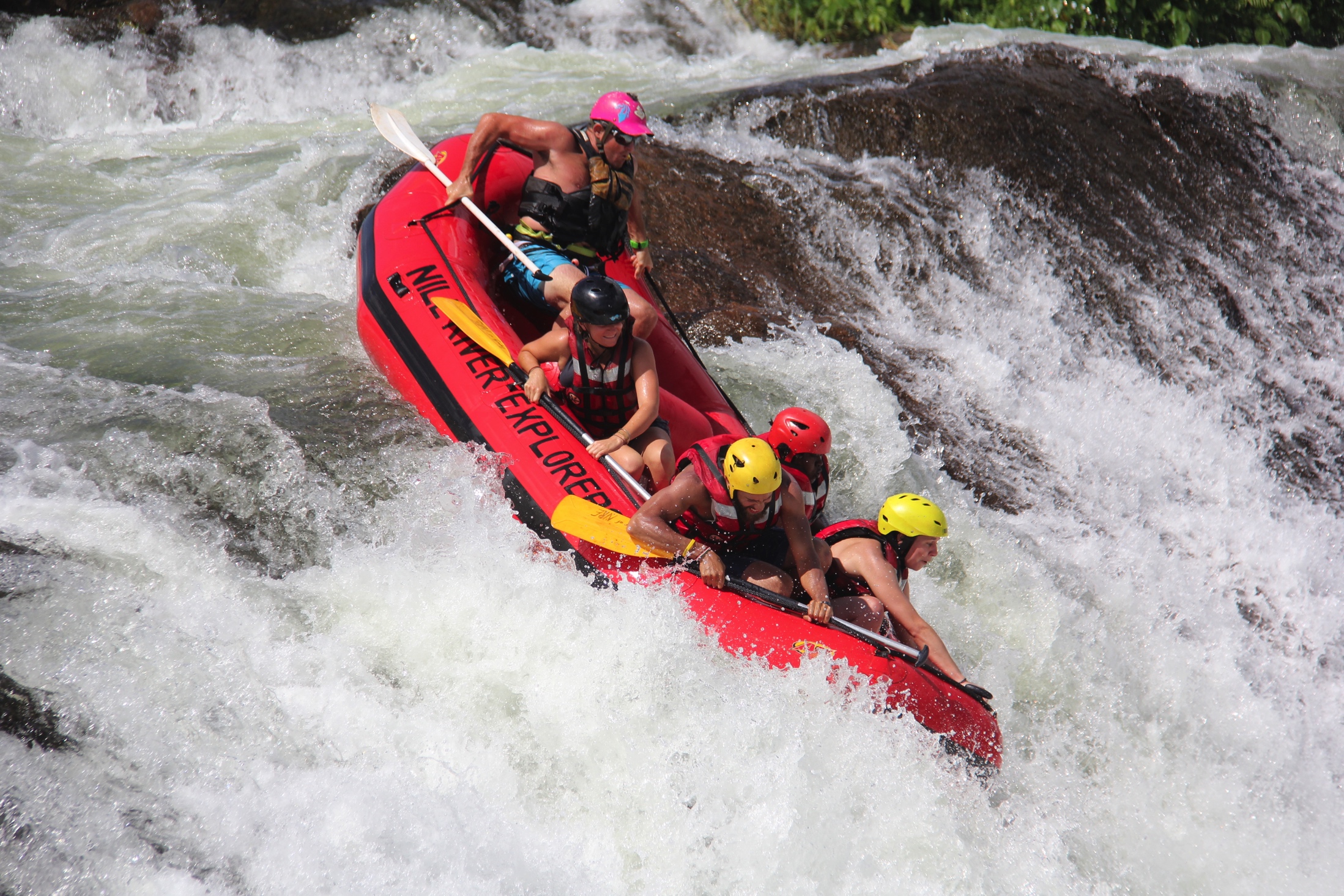 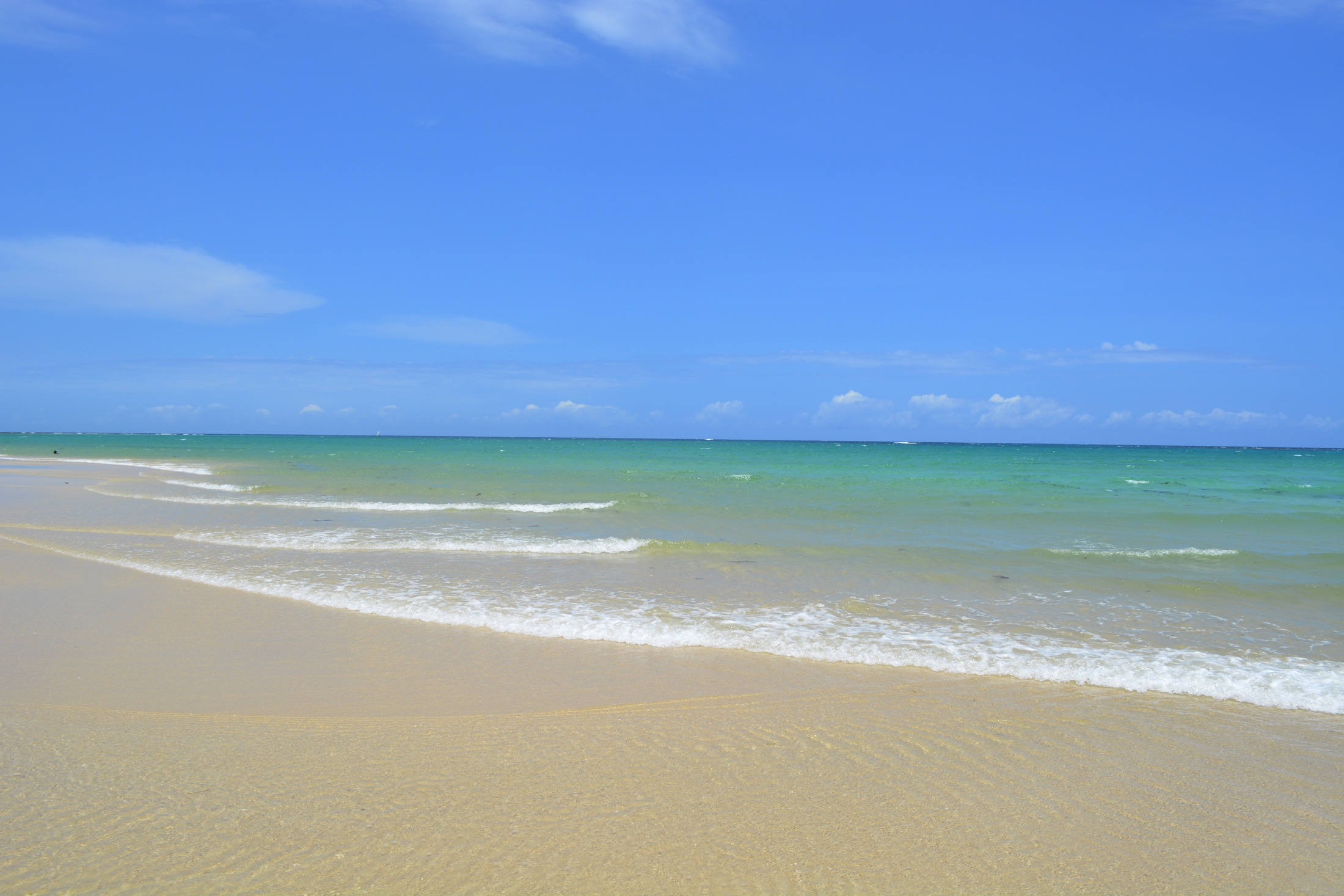 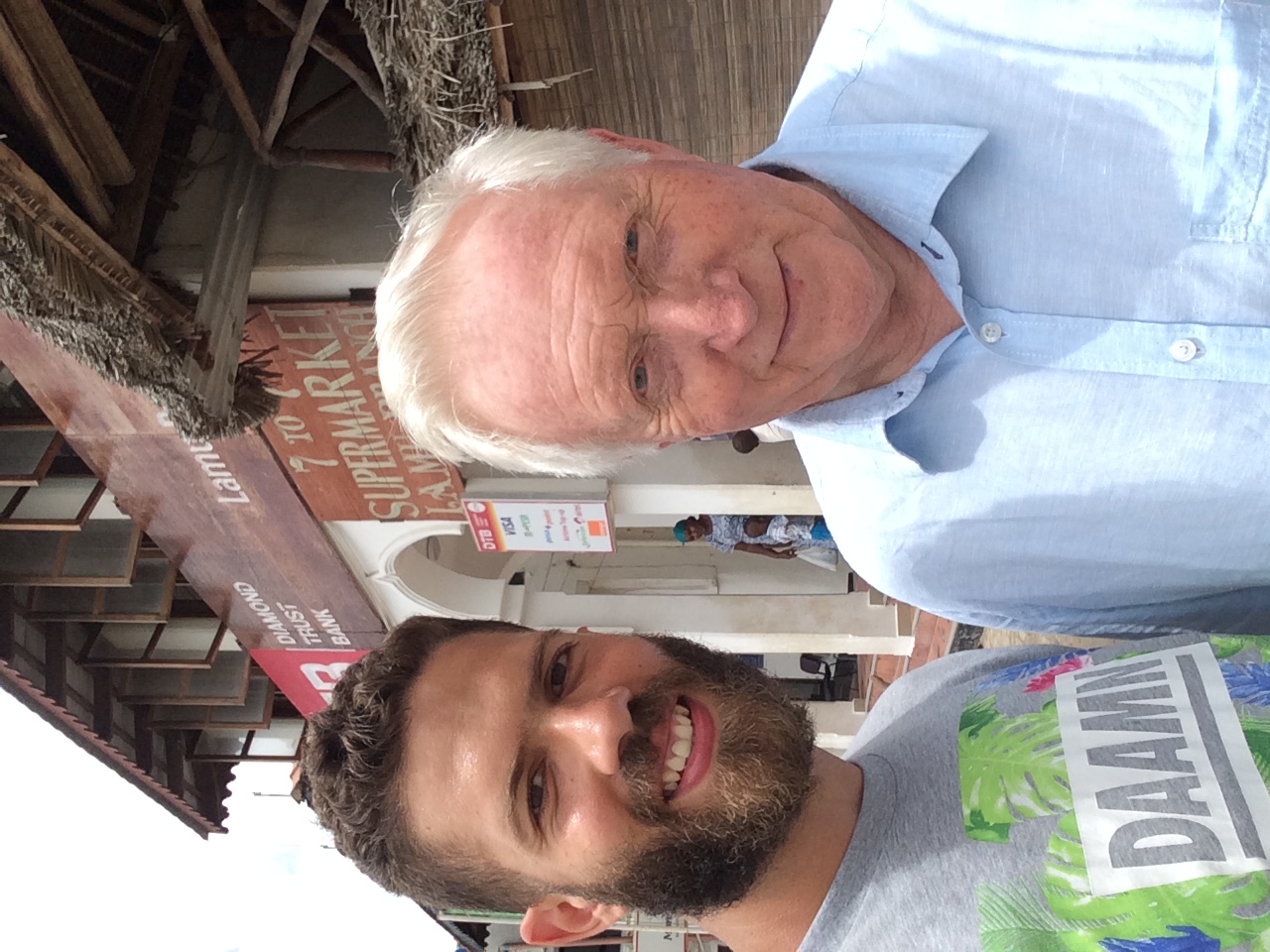 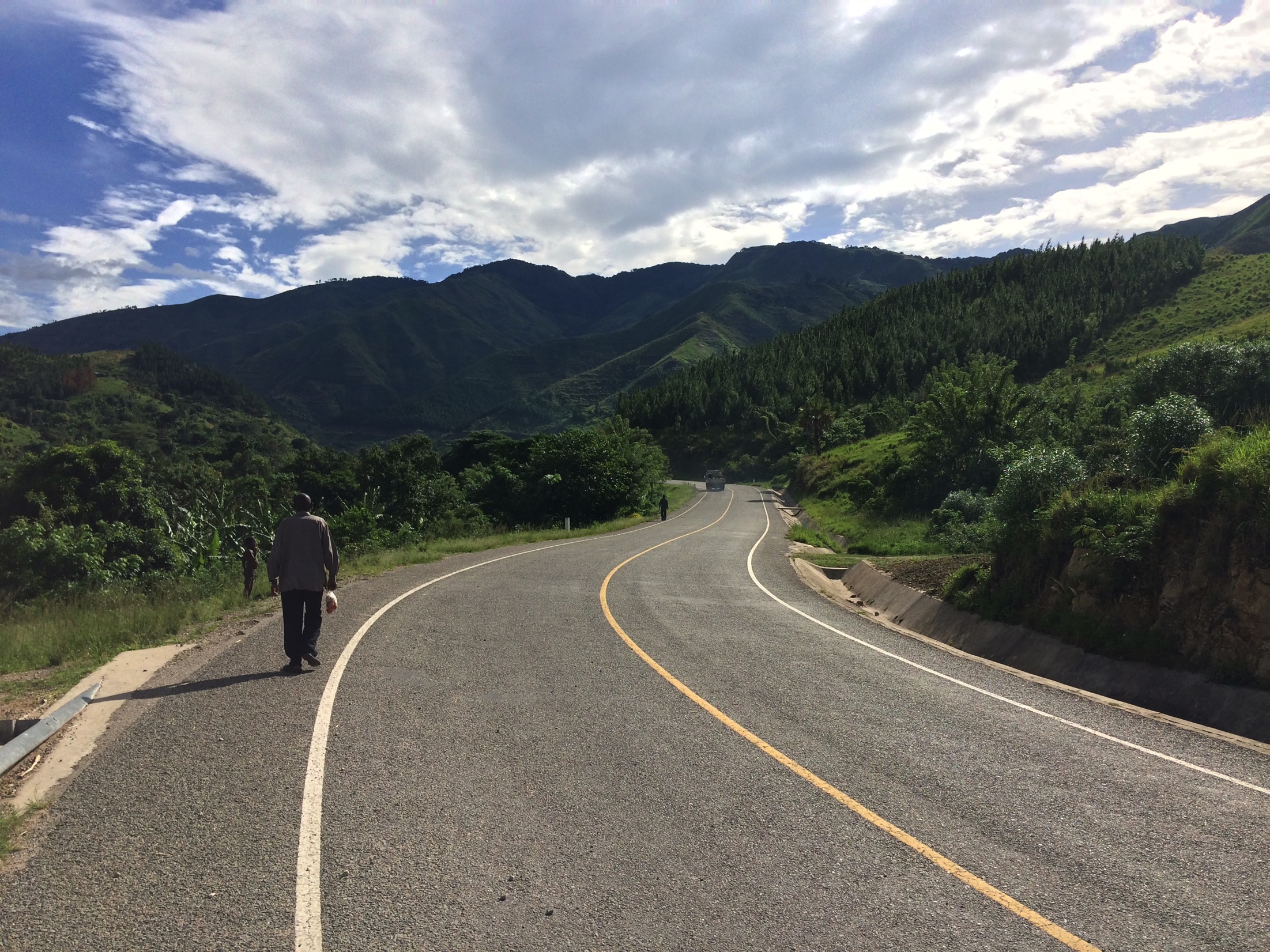 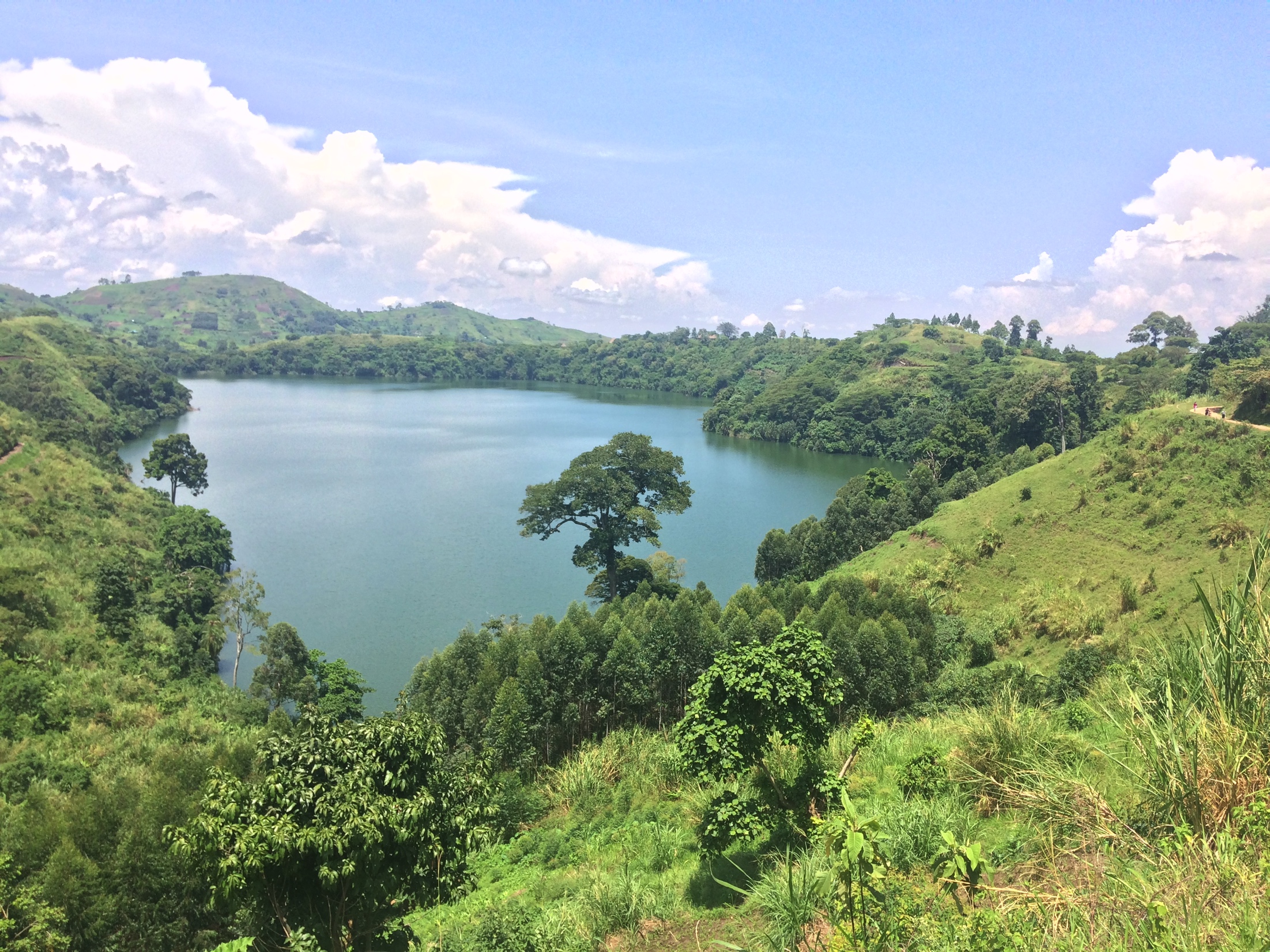 Weekends / Time off
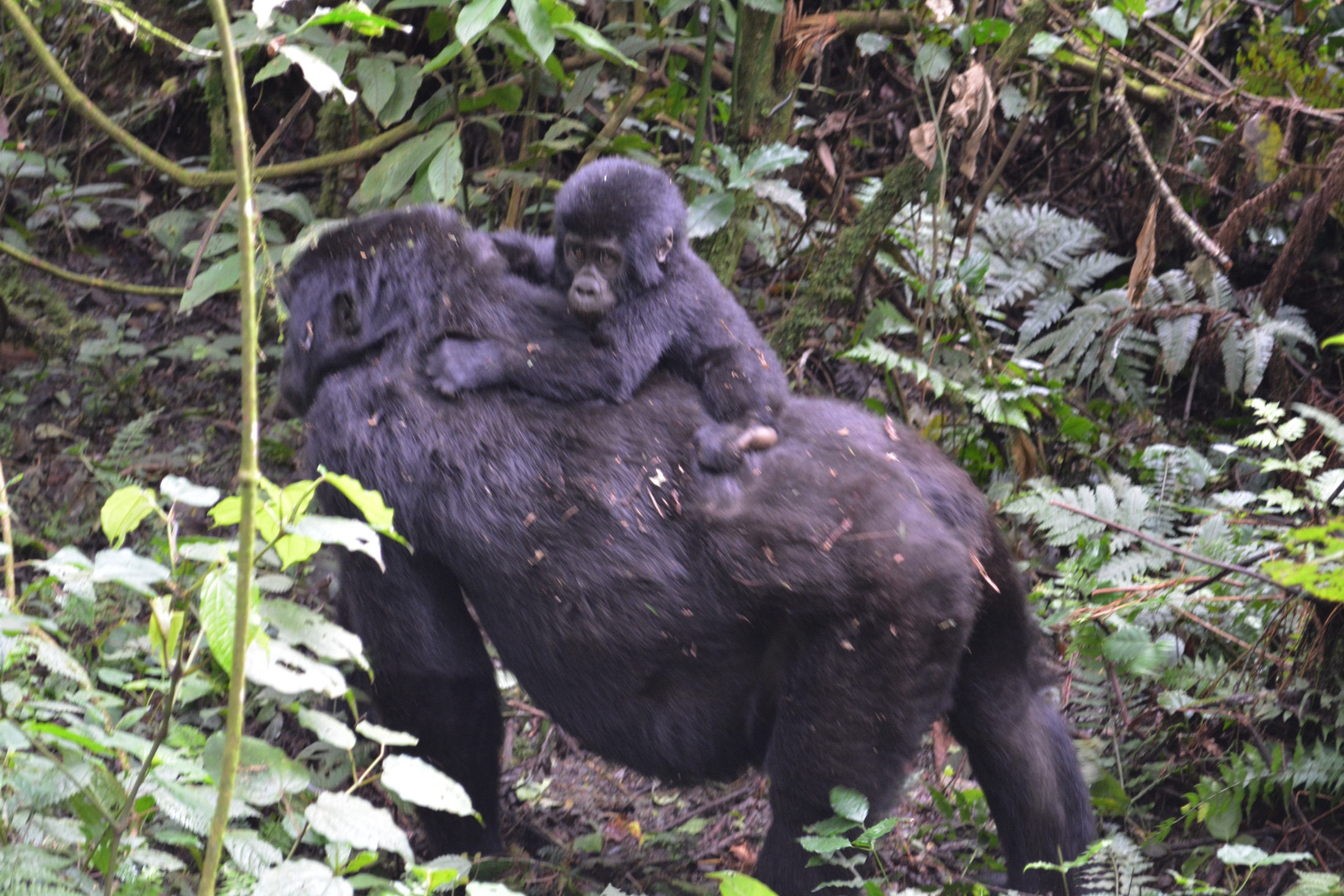 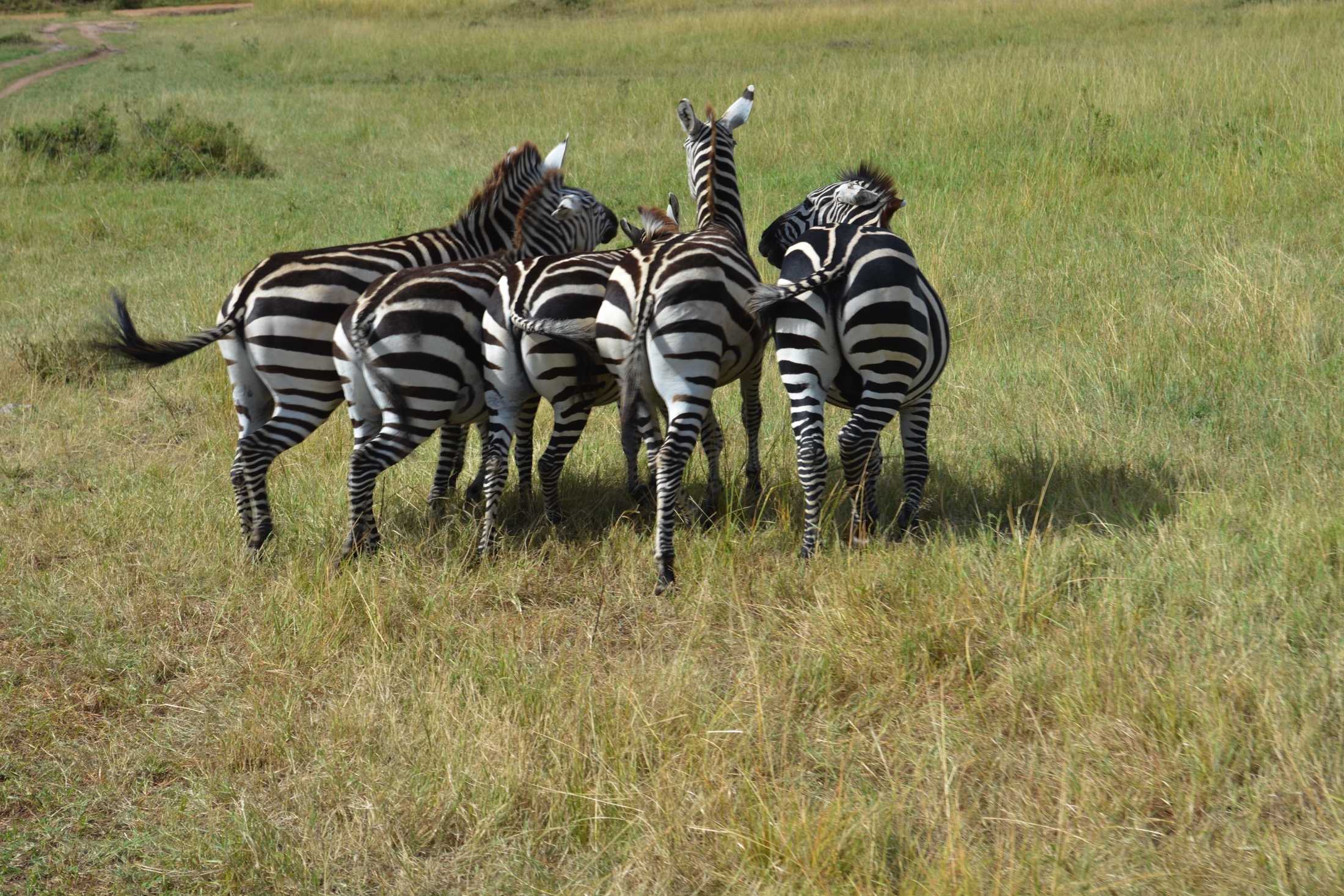 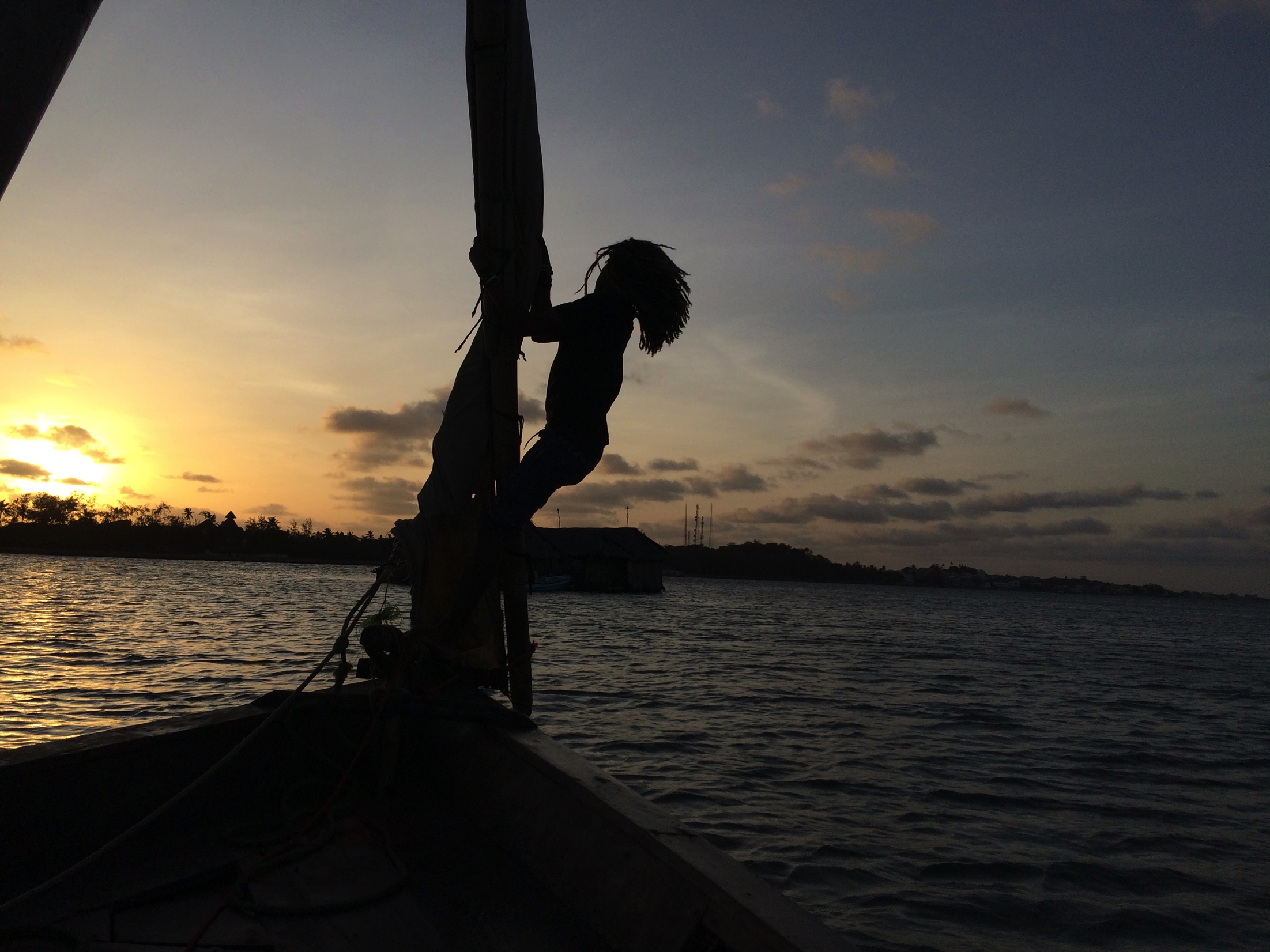 Things to consider….
Intermittent internet
Periods of social media shut down – Tunnel Bear VPN
Power cuts – power bank 
Pre-paid card – www.revolut.com
Try to learn a few words – locals love it!
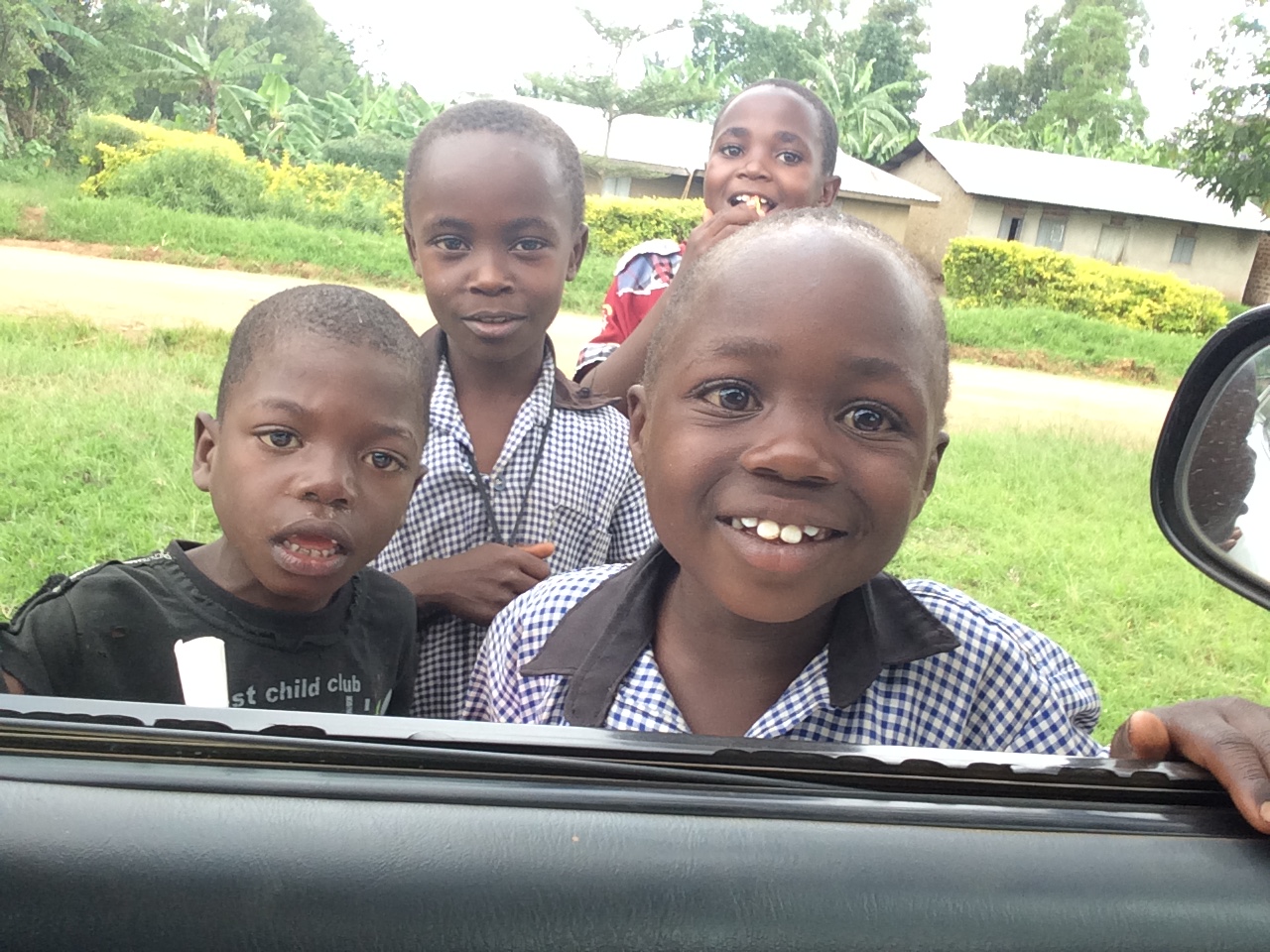 Don’t Hesitate…..... Go for it!